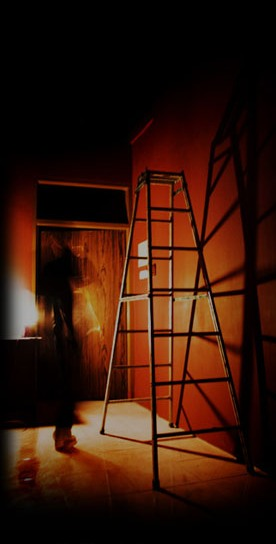 ما
تفسیرها
یافته ها
باستان شناسها
سیاست
بخش 1:دیالوگ
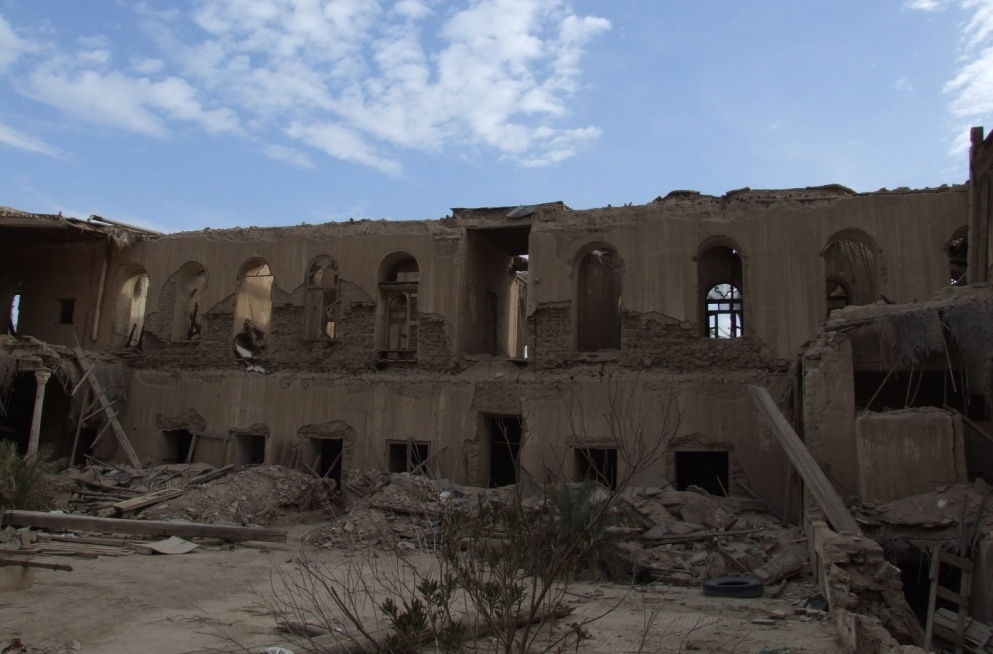 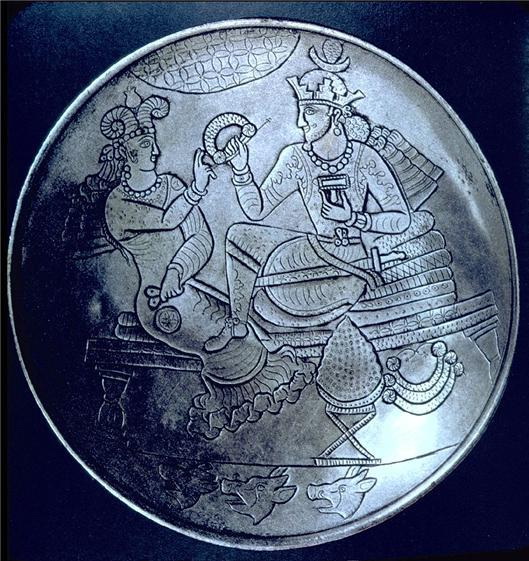 پشت آن زیبایی محصور در ماده فرهنگی
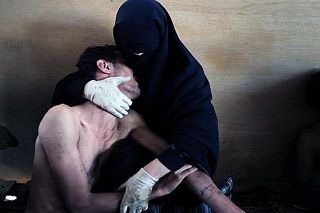 ذ
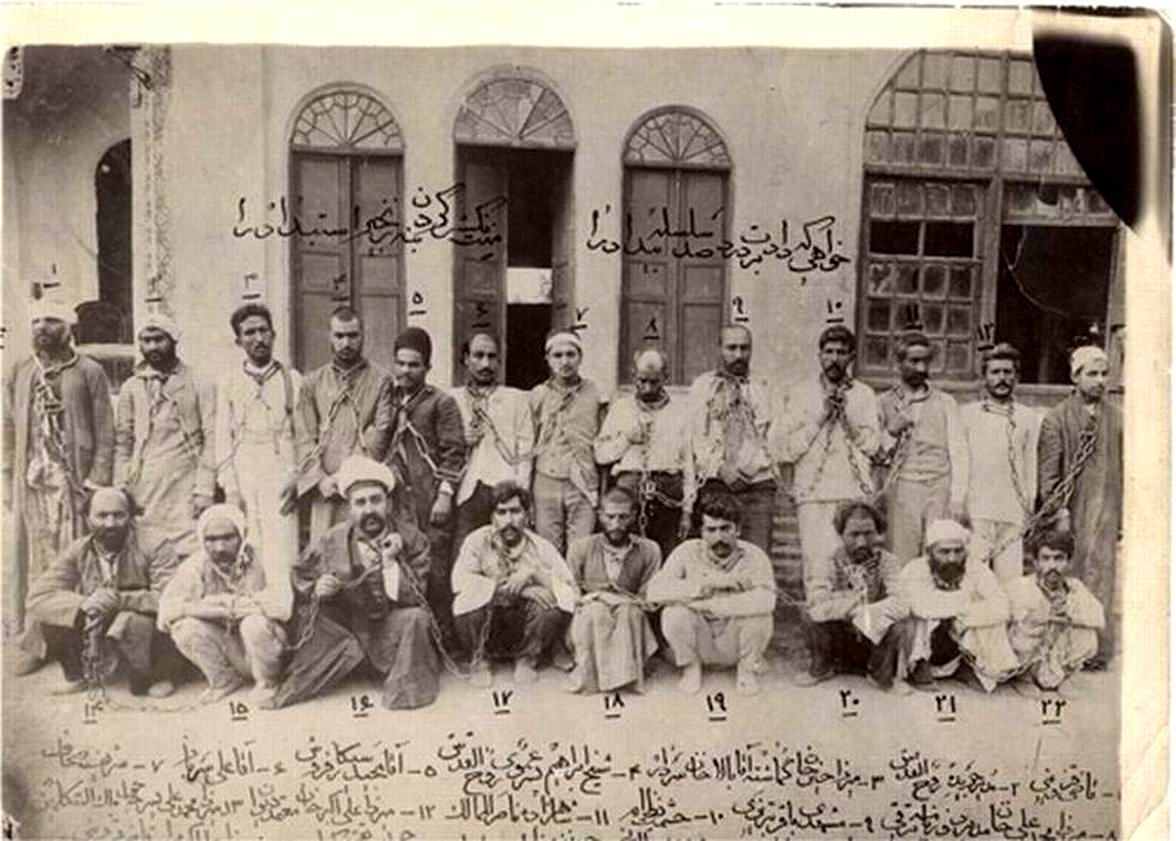 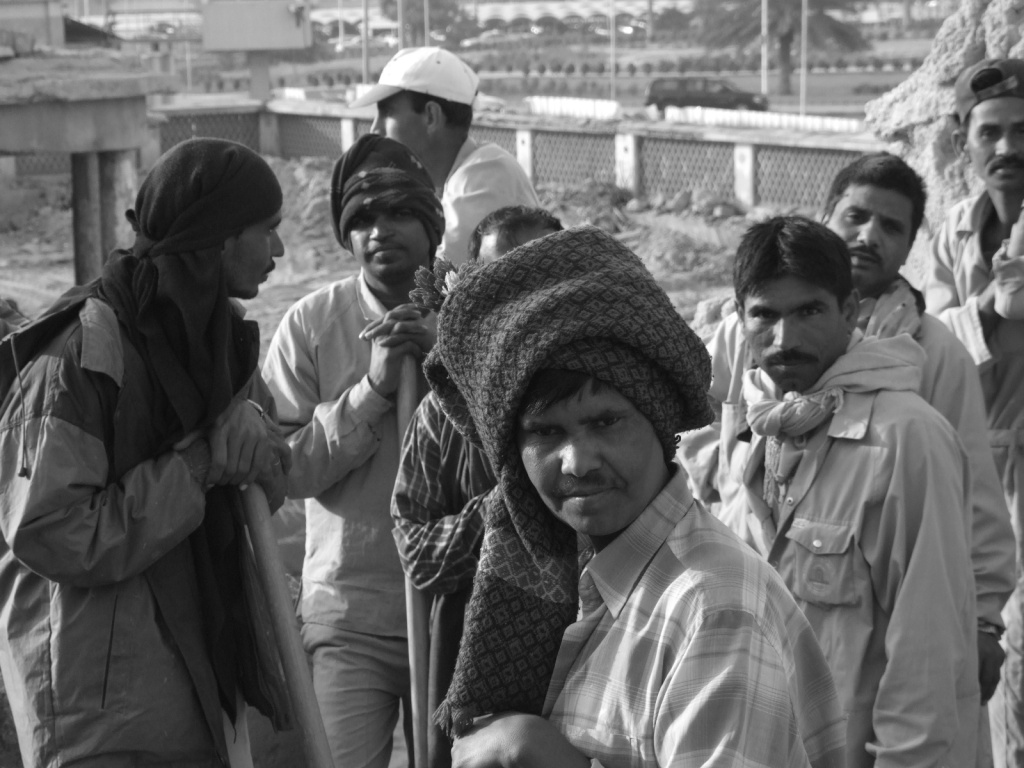 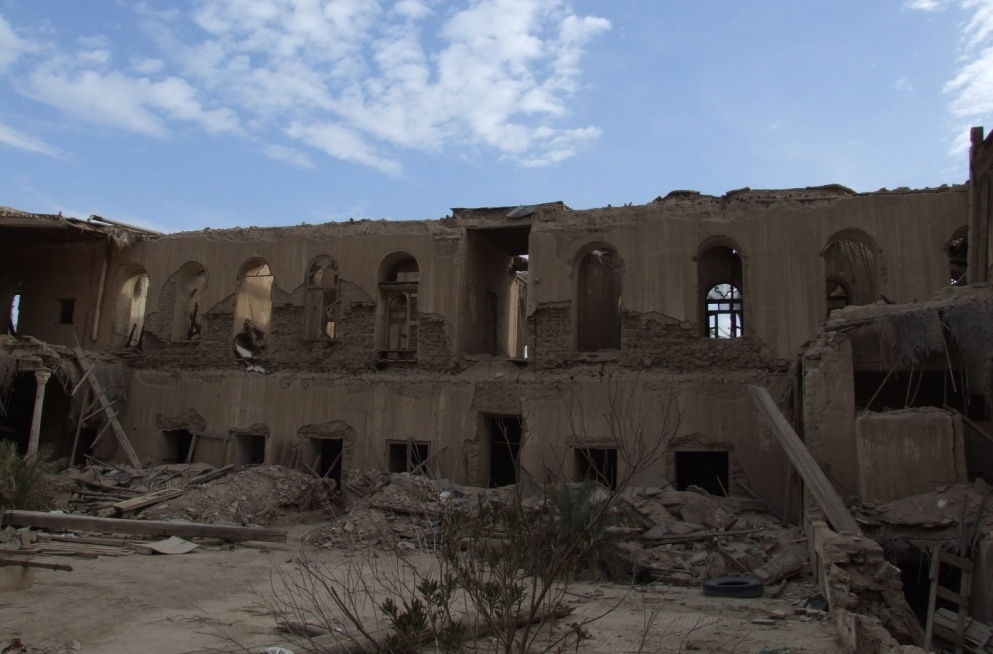 در مقام رویداد تاریخی
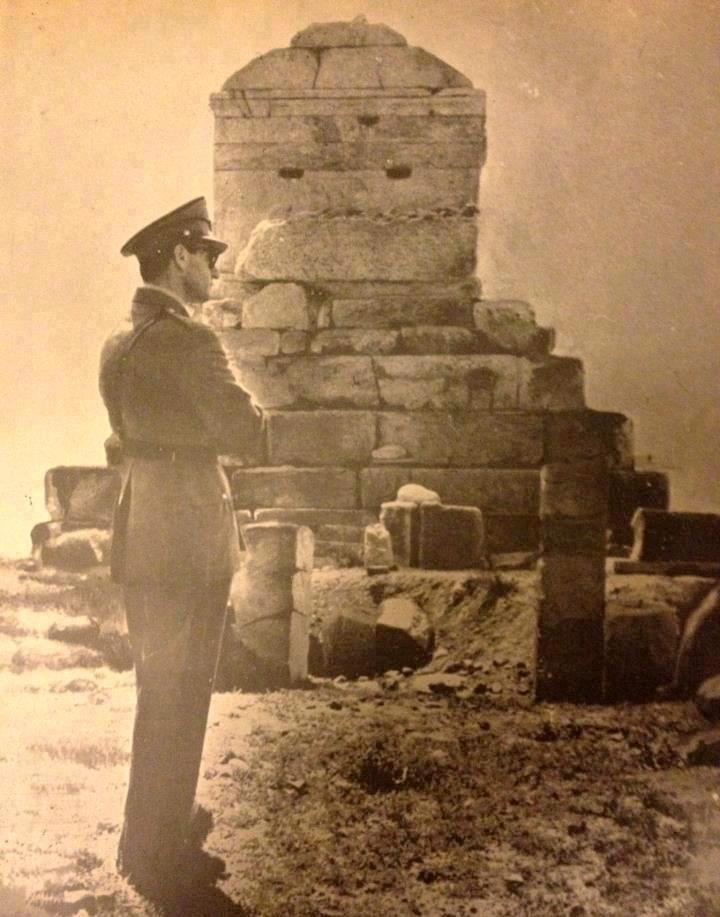 کوروش آسوده بخواب ما بیداریم
تاریخ کابوس است , سعی می کنم بیدار شوم و دیگر نبینمش...
جیمز جویس
هر سند تاریخی تنها سند تاریخی بی طرفانه است
کالینگوود
کوروش آسوده بخواب ما بیداریم
محمد رضا پهلوی
تاریخ زنجیری است که دنیای قدیم به پای خود بسته است
هانا آرنت
گذشته سرزمین دیگری است
21
باستان شناسی استعماری
باستان شناسی پروپاگاندیستی
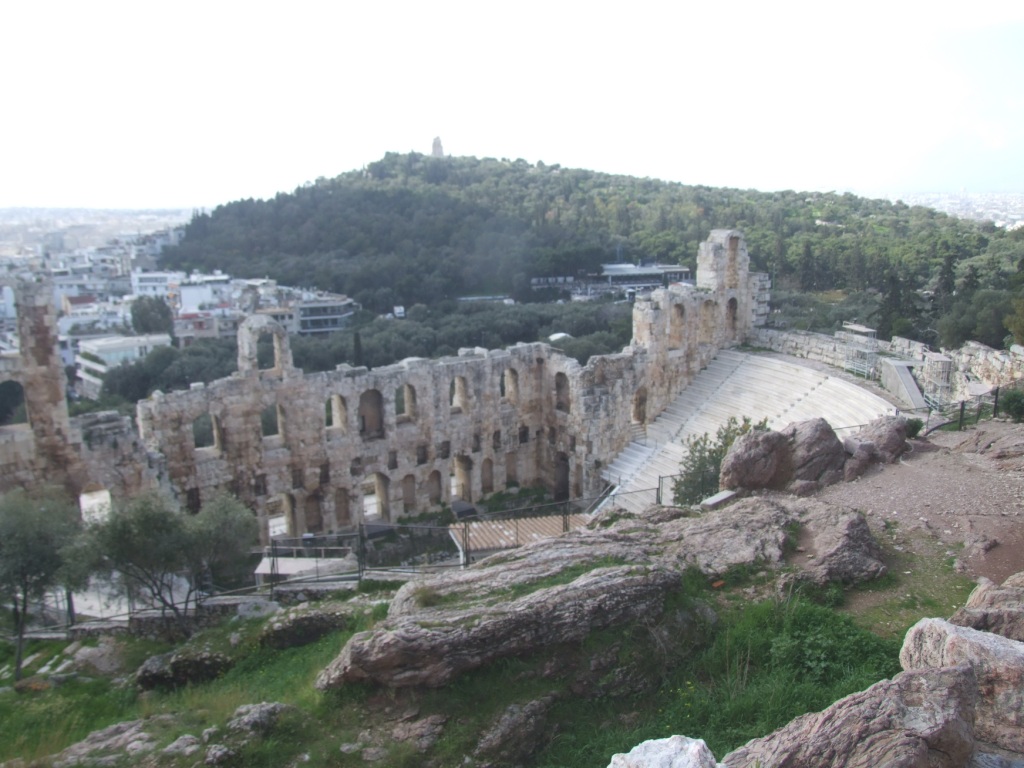 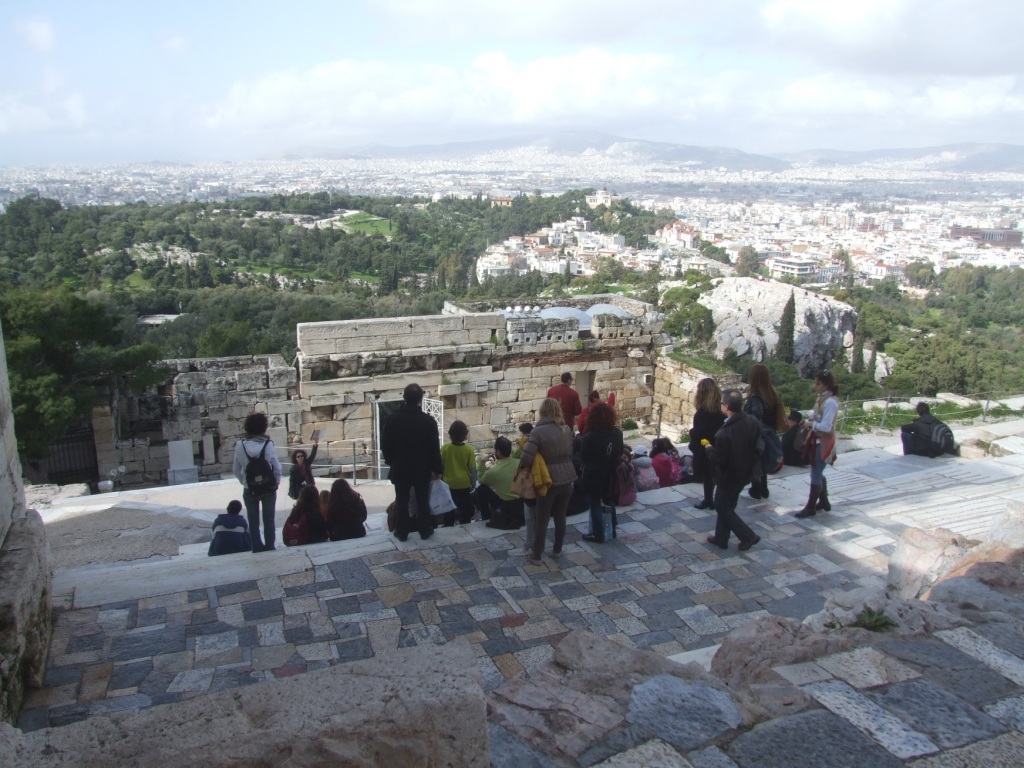 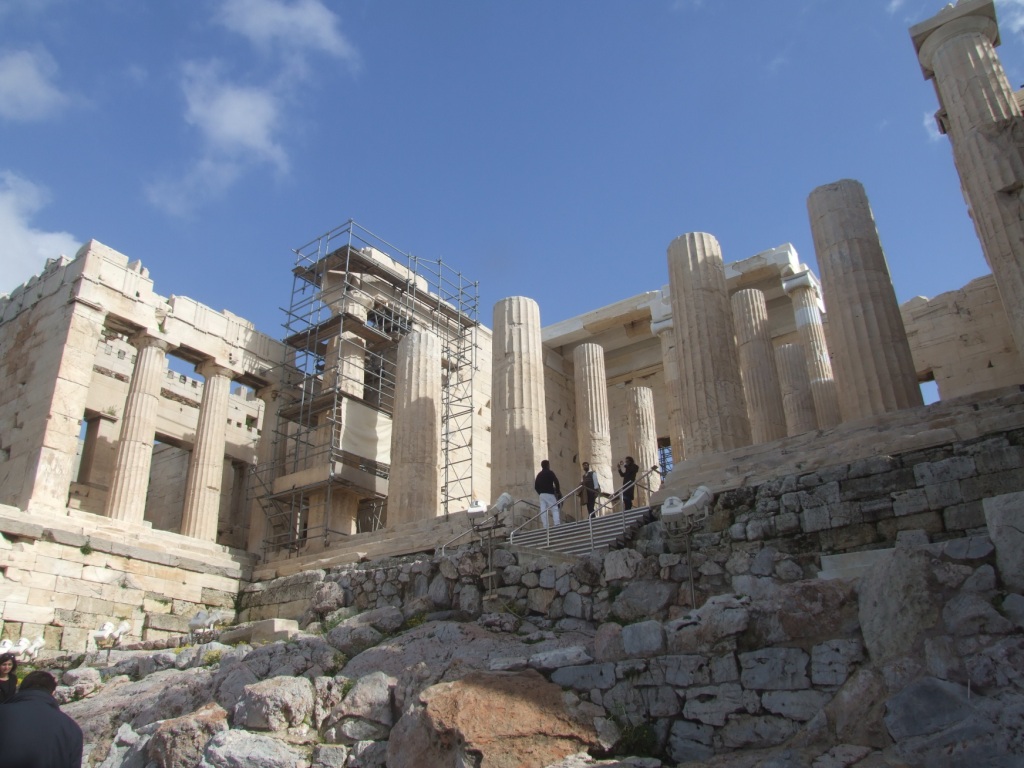 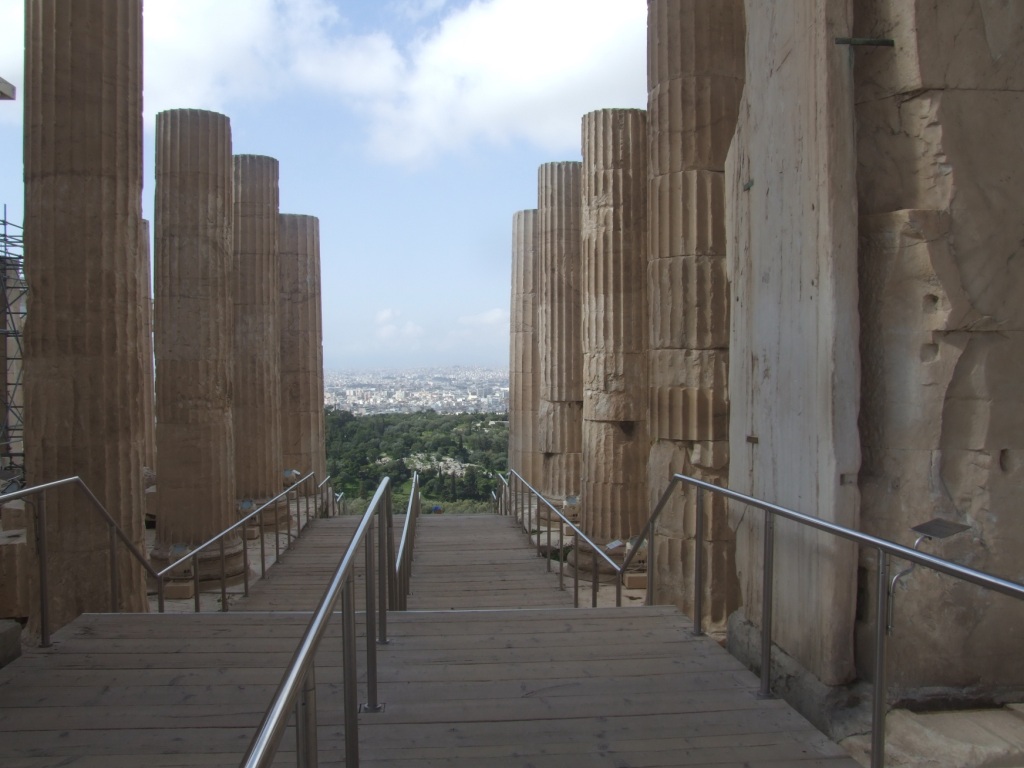 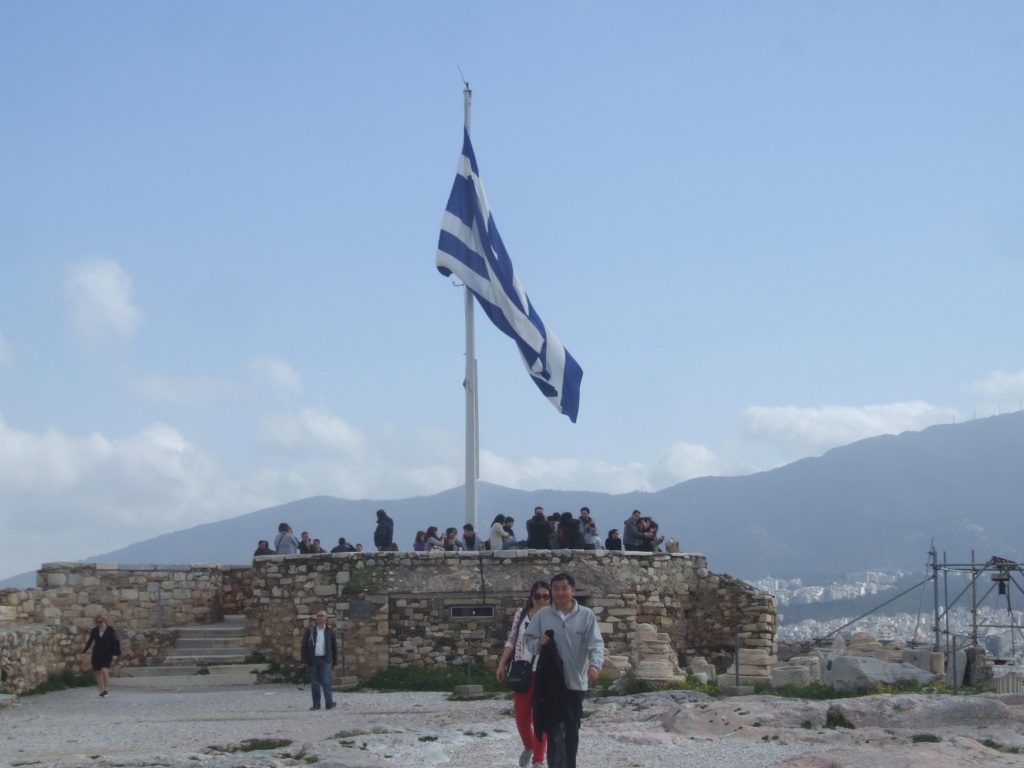 فرای استعمار
کار مصرشناس شناخت مومیایی نیست, کار او شناخت زندگی انسانی است که مومیایی شده است پیش از مرگش...

پتری, 1904
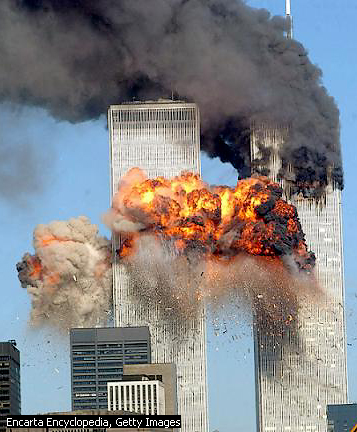 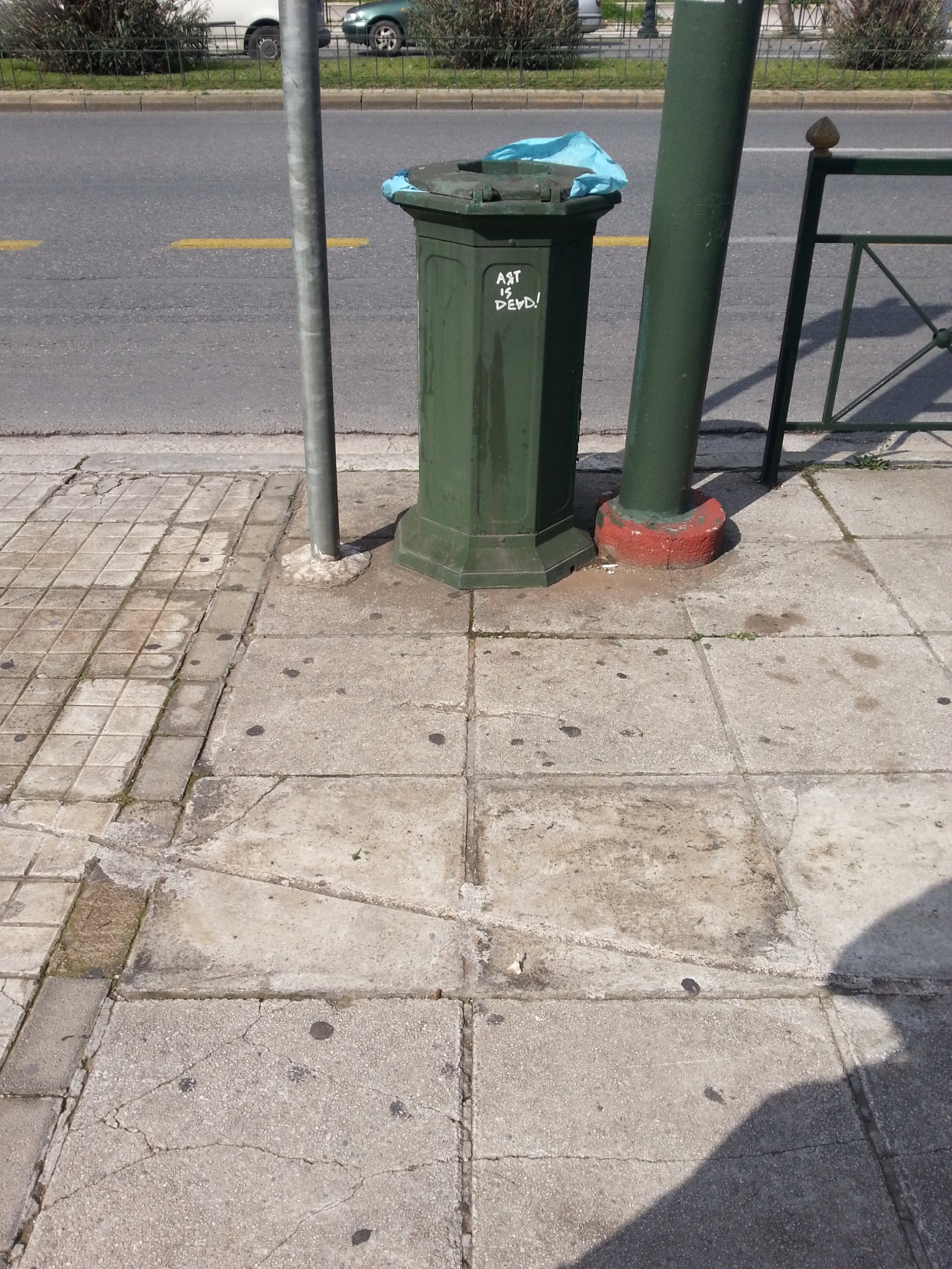 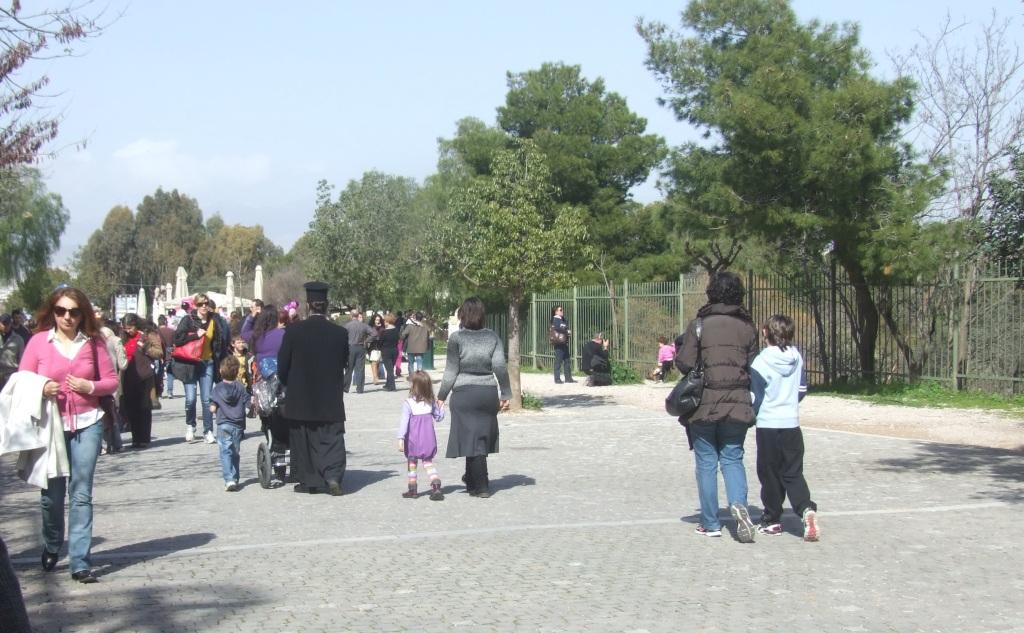 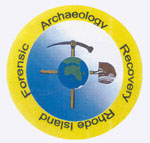 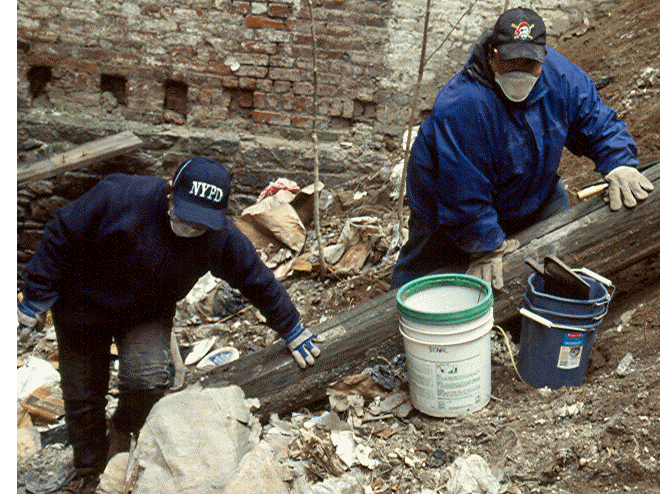 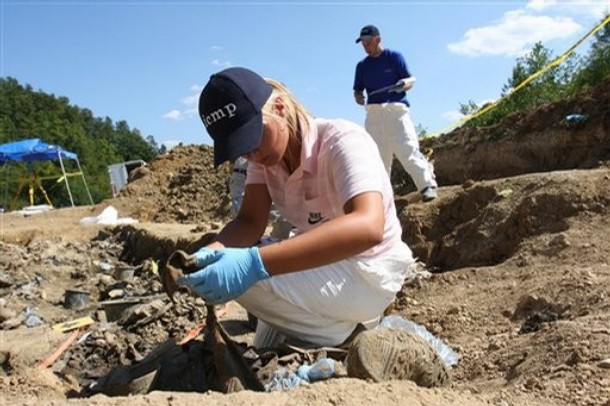 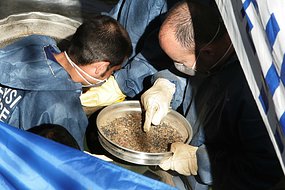 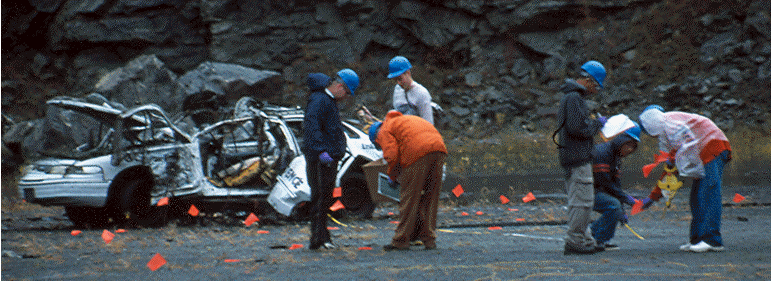 حضور باستان شناسان پلیسی در صحنه های قتل و جرم
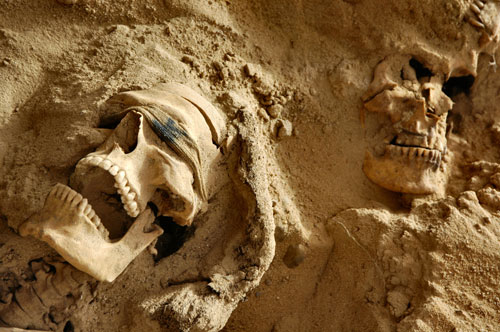 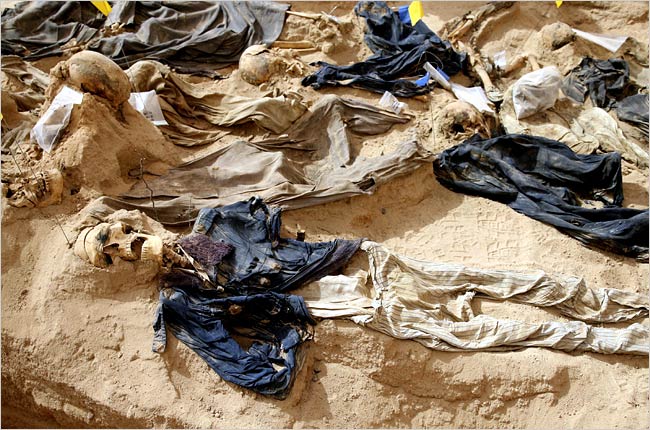 گورهای دسته جمعی در عراق
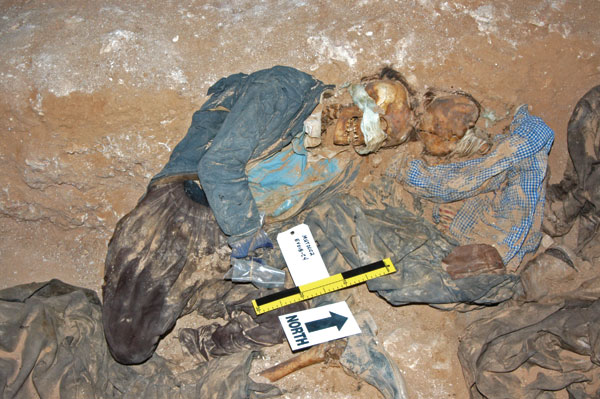 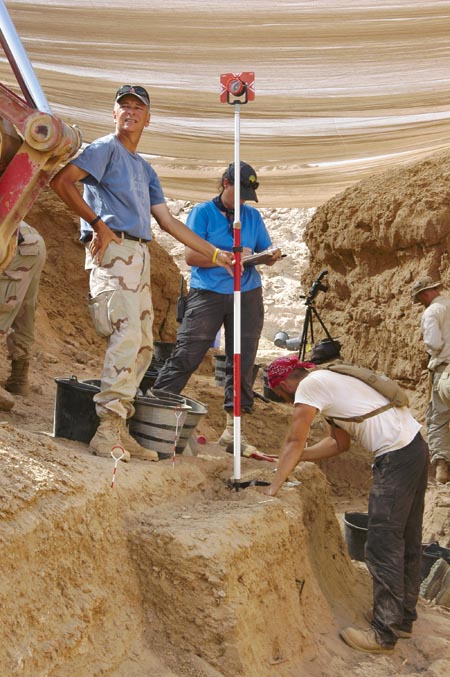 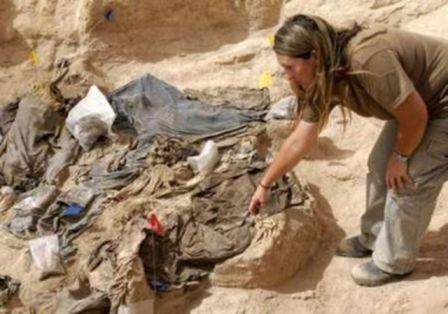 کاوش در گورهای دسته جمعی
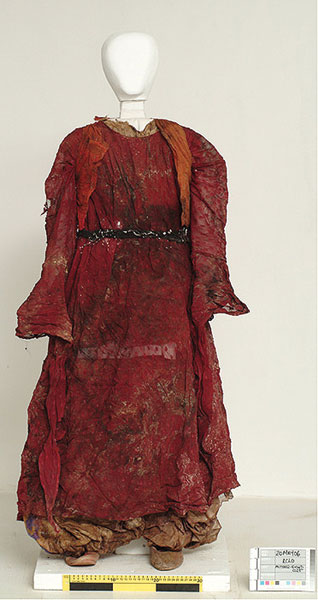 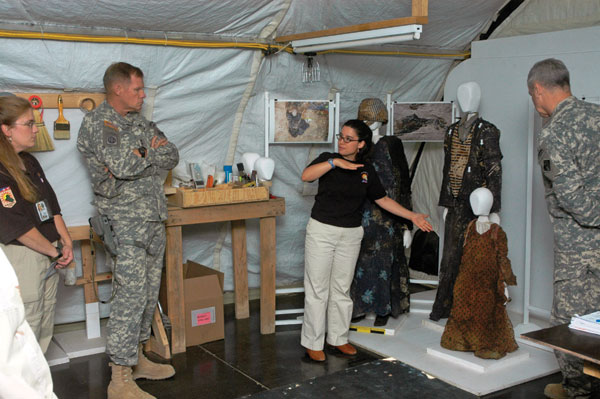 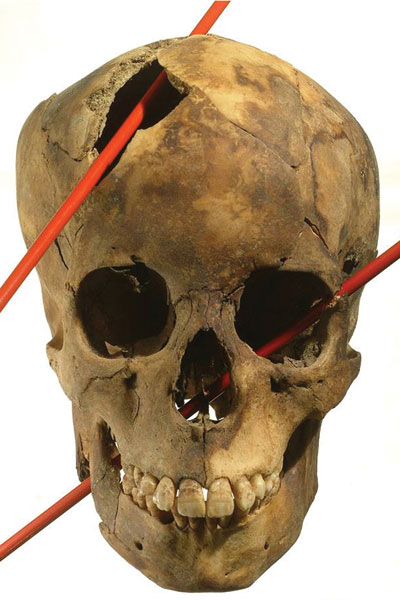 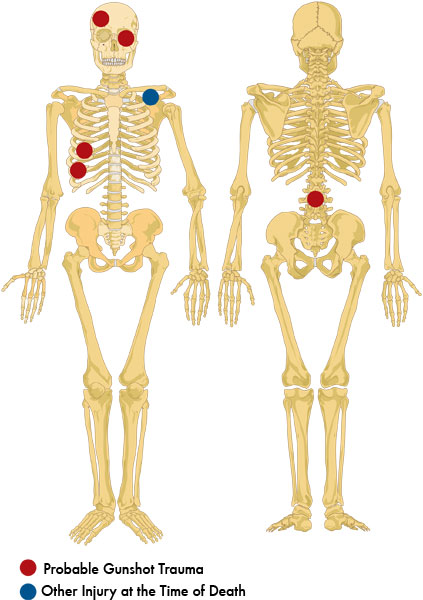 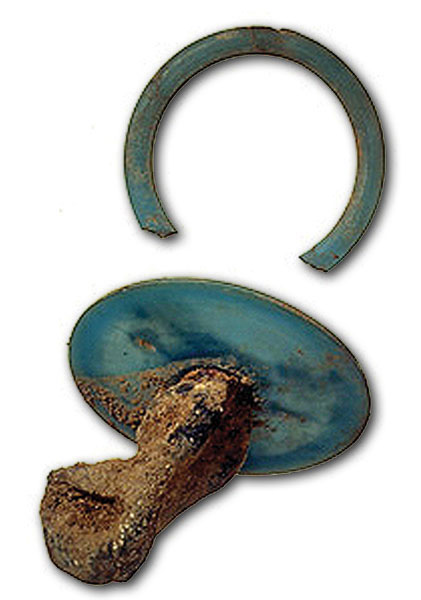 برخی شواهد ارائه شده در دادگاه صدام از کشتار موتهانا
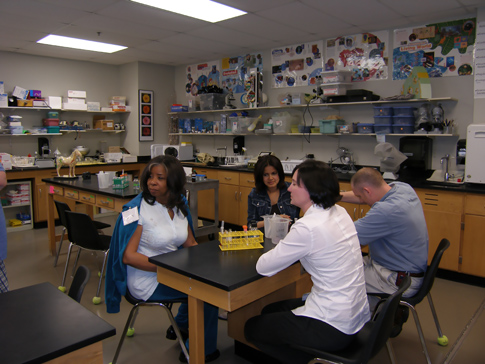 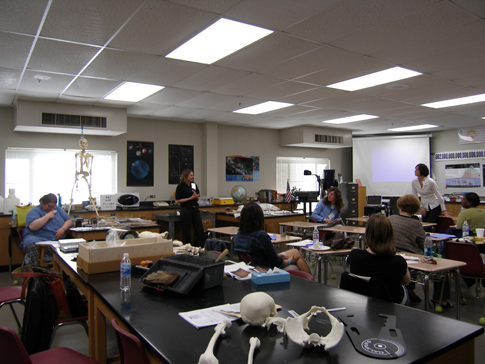 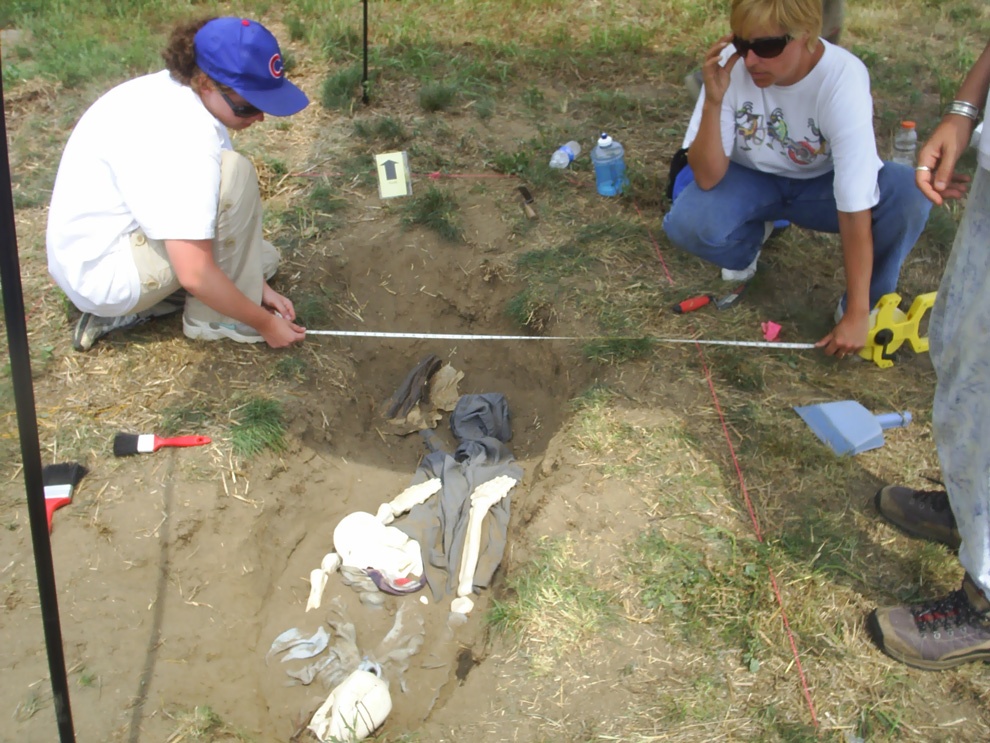 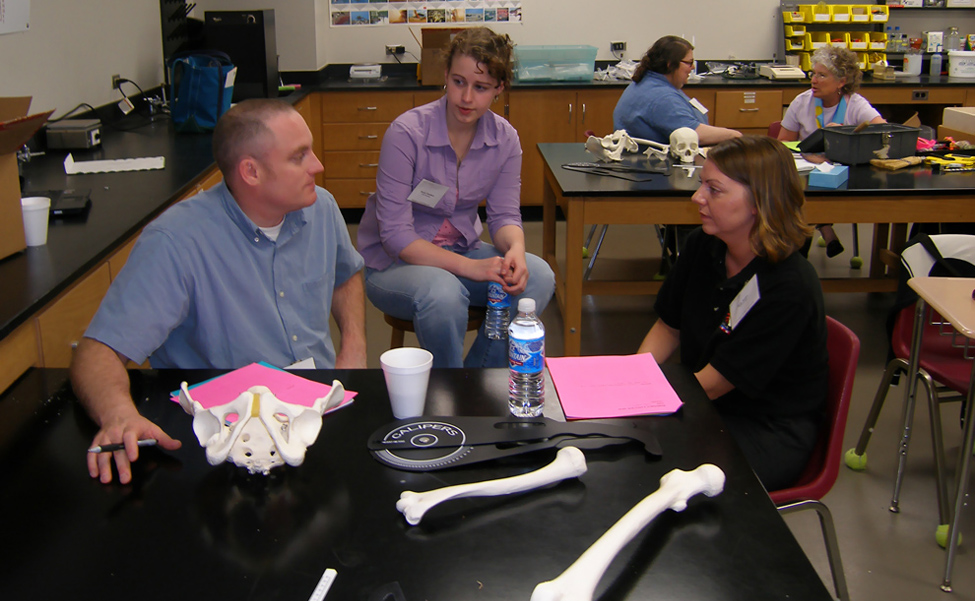 کلاسهای آموزشی دوره های فوق لیسانس و دکتری باستان شناسی پلیسی
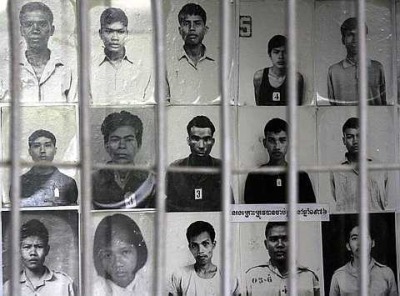 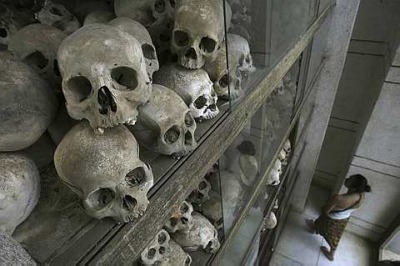 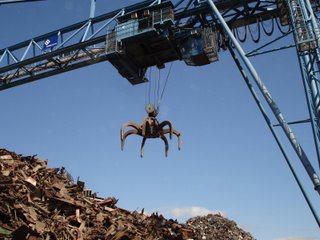 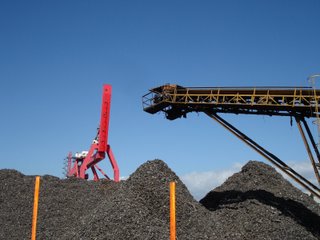 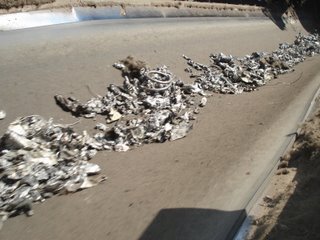 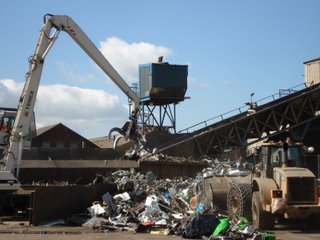 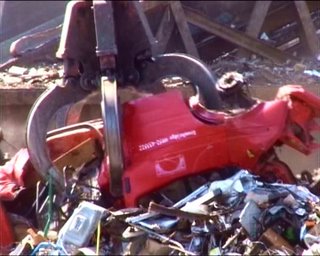 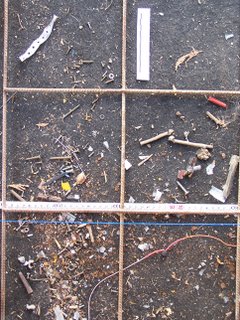 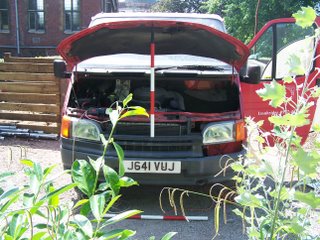 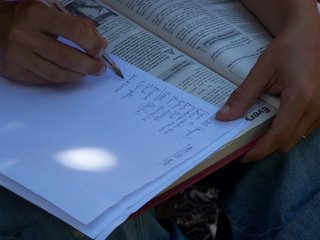 باستان شناسی در گورستان ماشین و خودرویی که بازیافت شد
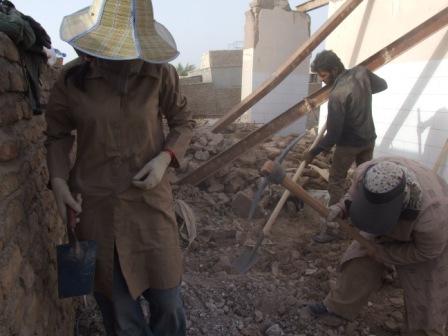 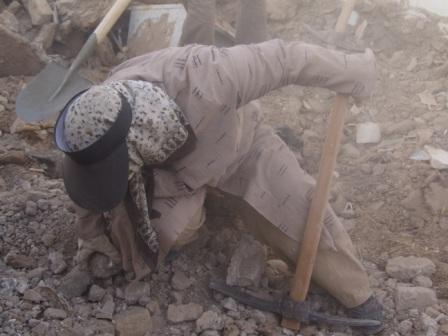 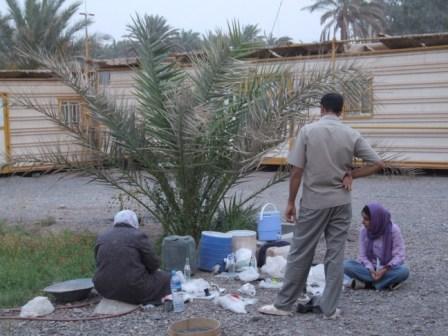 عکاس : مریم نعیمی
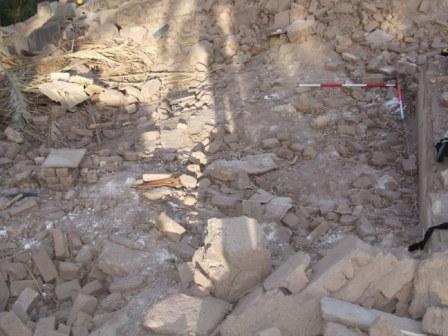 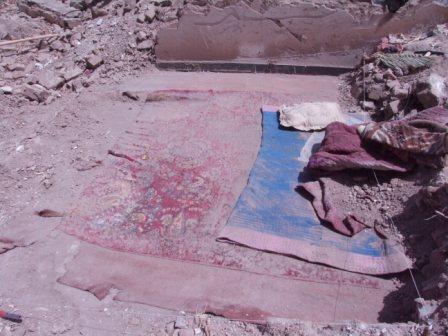 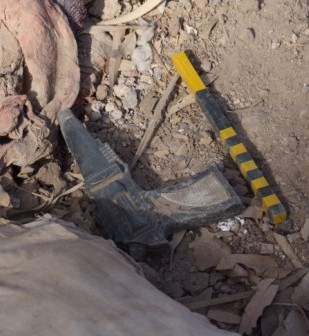 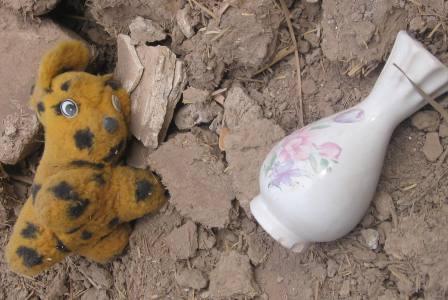 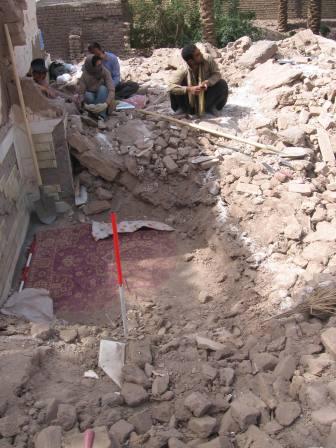 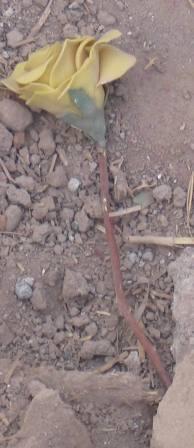 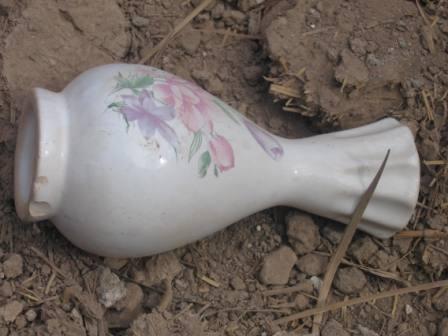 عکاس : مریم نعیمی
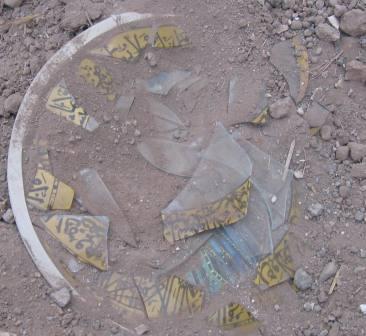 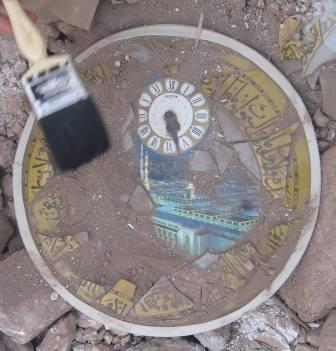 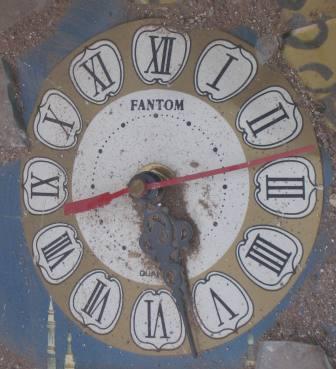 عکاس : مریم نعیمی
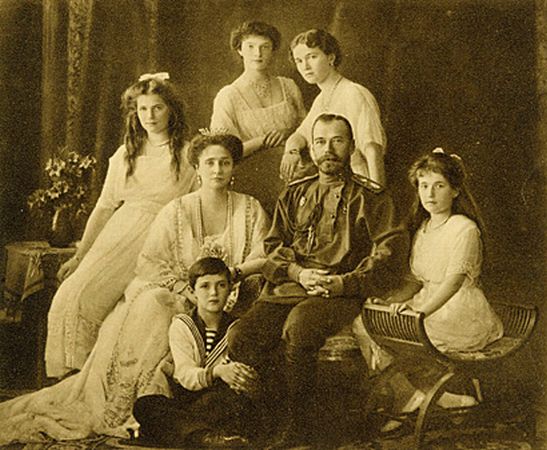 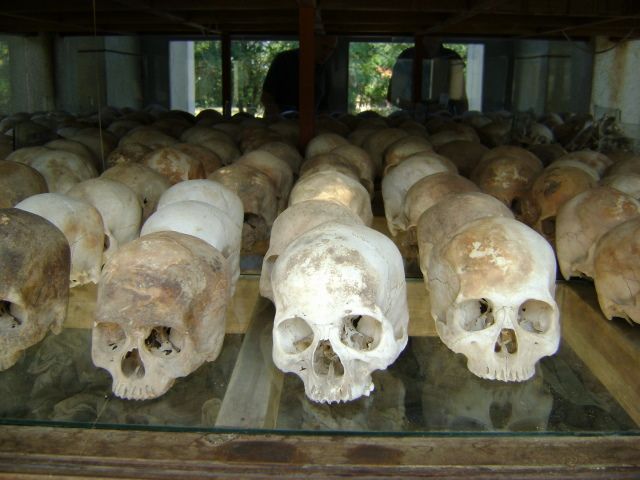 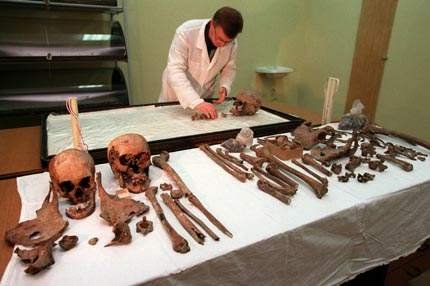 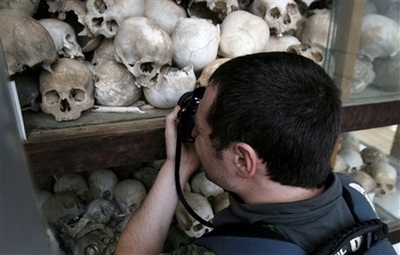 موزه جنایات خمرهای سرخ
استخوانهای خانواده نیکلای آخرین تزار روسیه
Things Are Us!
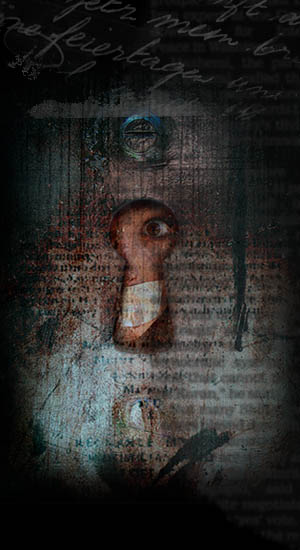 فرای تفسیر
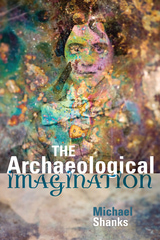 تخیل در باستان شناسی
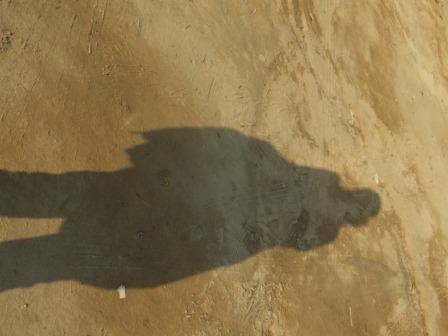 فعلا ادامه دارد....